NEAT1 in ccRCC
6.6% (31/469) overexpression (z-score>2)
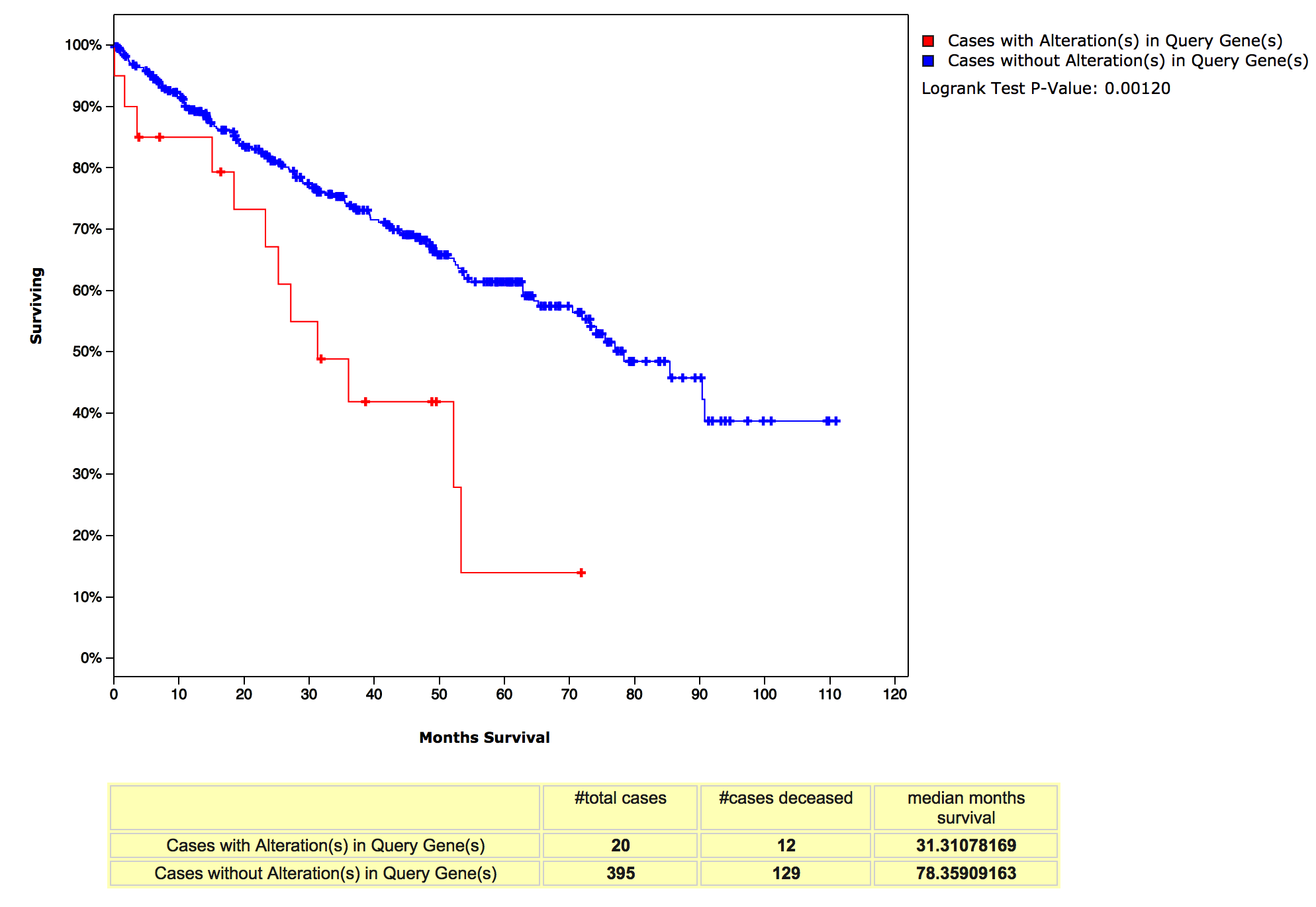 Rank 1(Pearson’s) or 4(Spearman’s) 
out of all genes
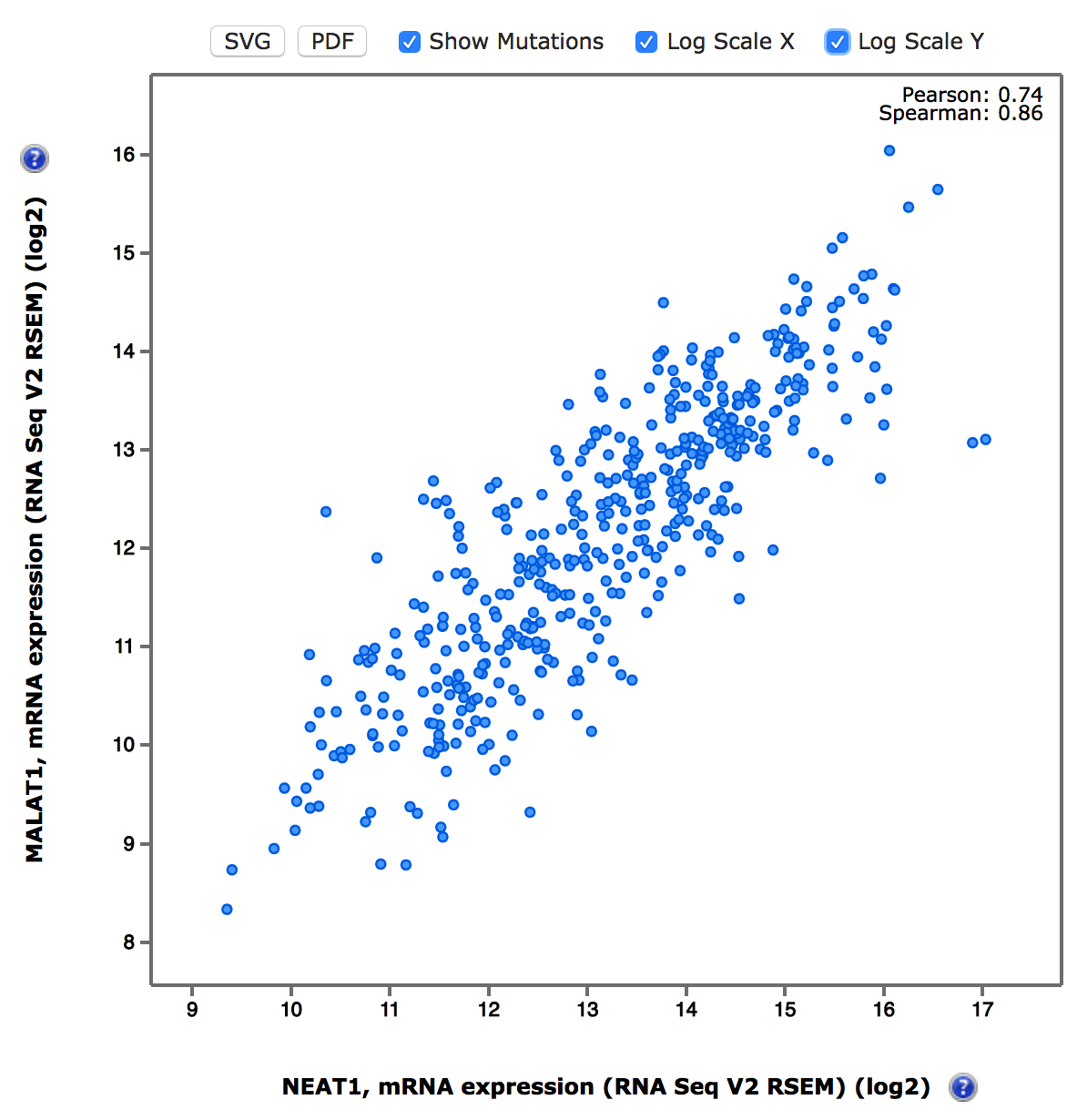 Not in pRCC
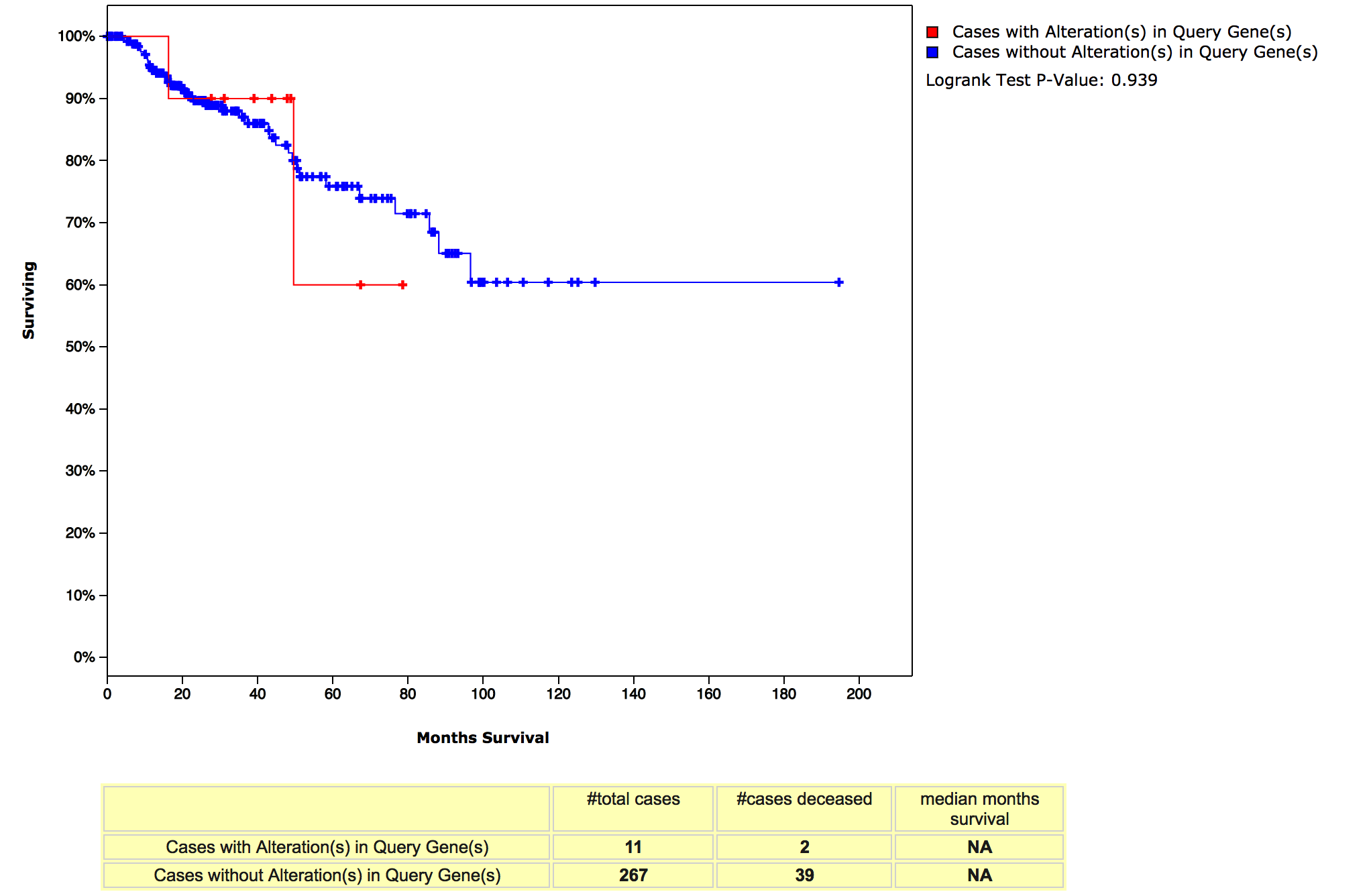 Rank 1(Pearson’s) or 3(Spearman’s) 
out of all genes
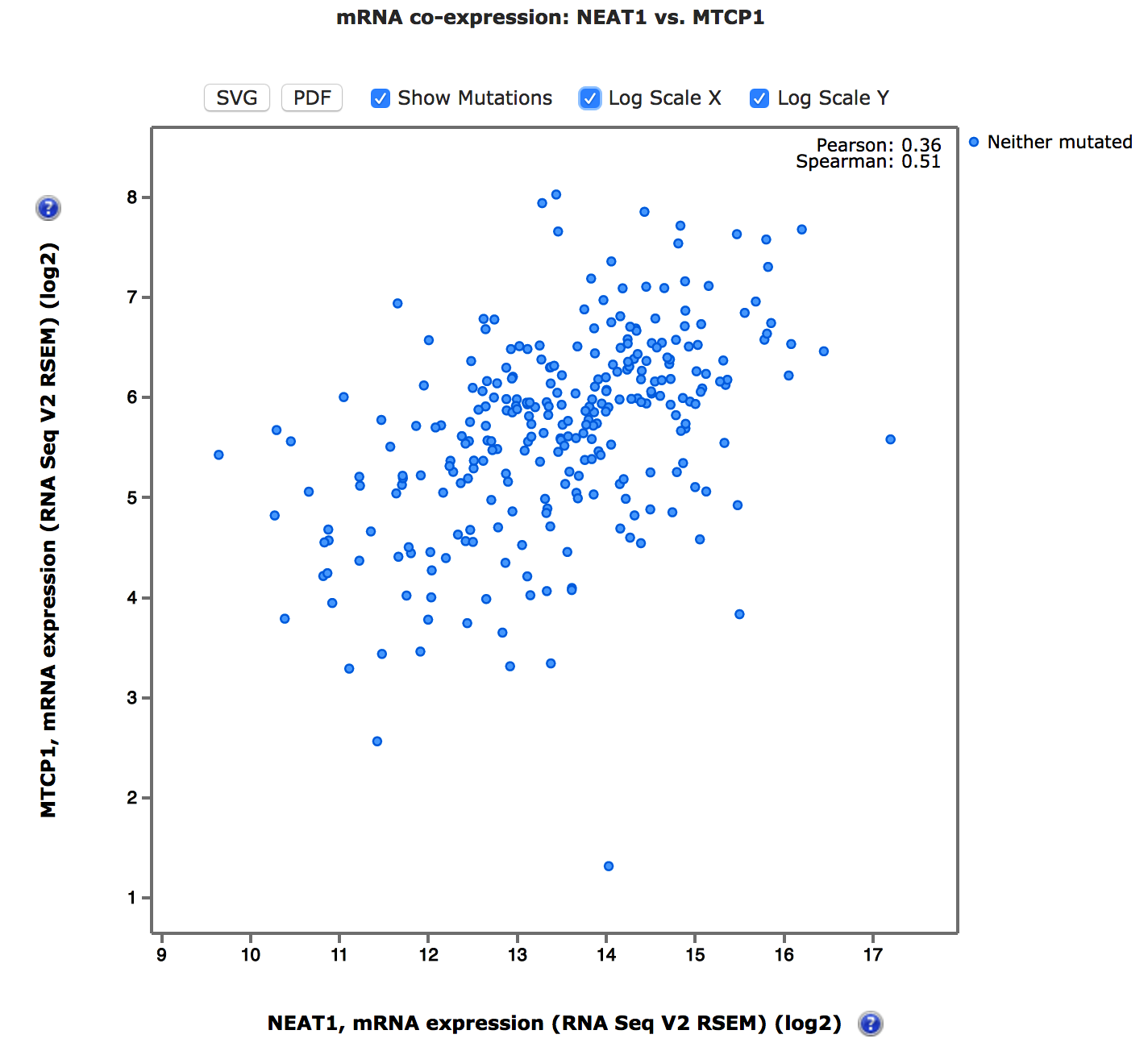 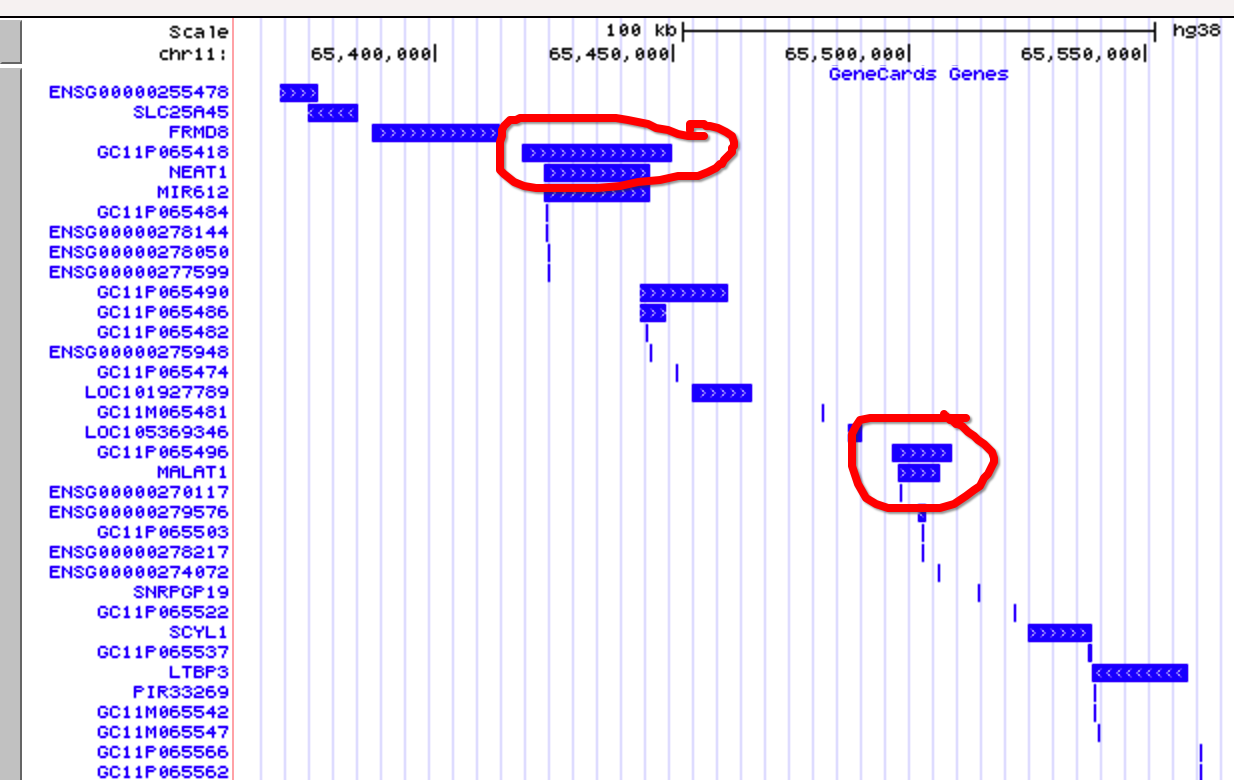 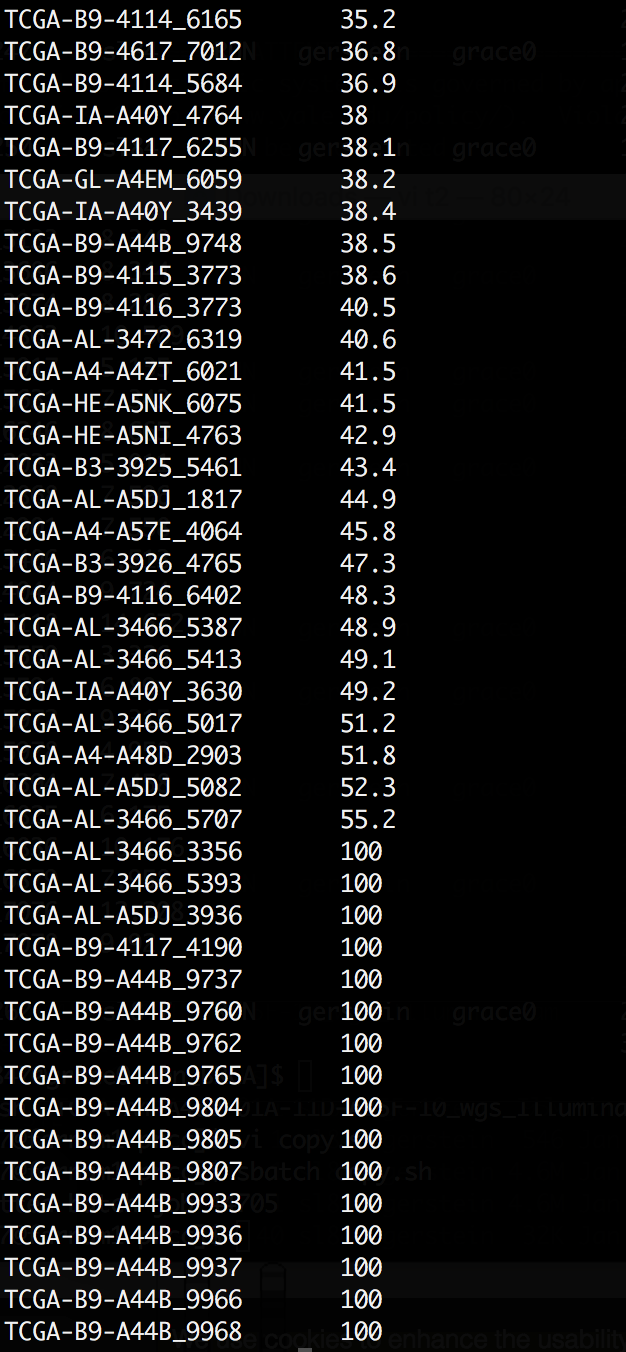 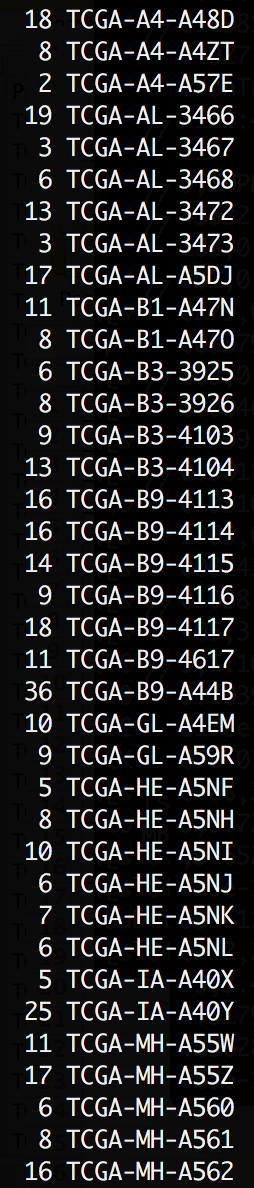 Severe germline contamination

So I filtered the results against all germline calls 
with 1/0, and 0/0 with low Phred score (30)

Filter somatic genotype Phred score (20)


400 in ~35 samples? 
Median SV in PCAWG: 14
Sequence Similarity?
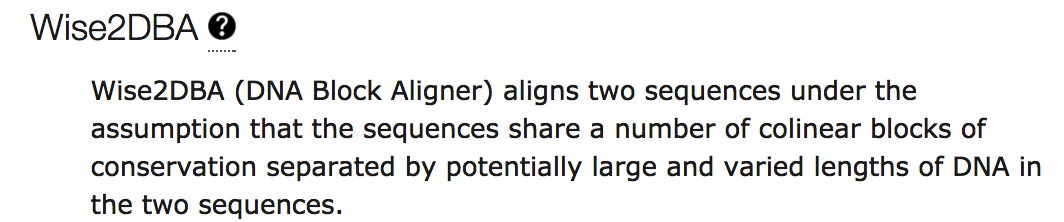 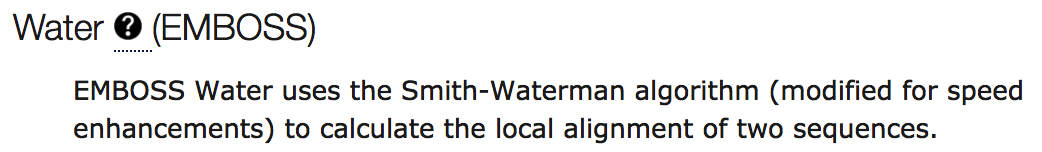 99% unmatch!
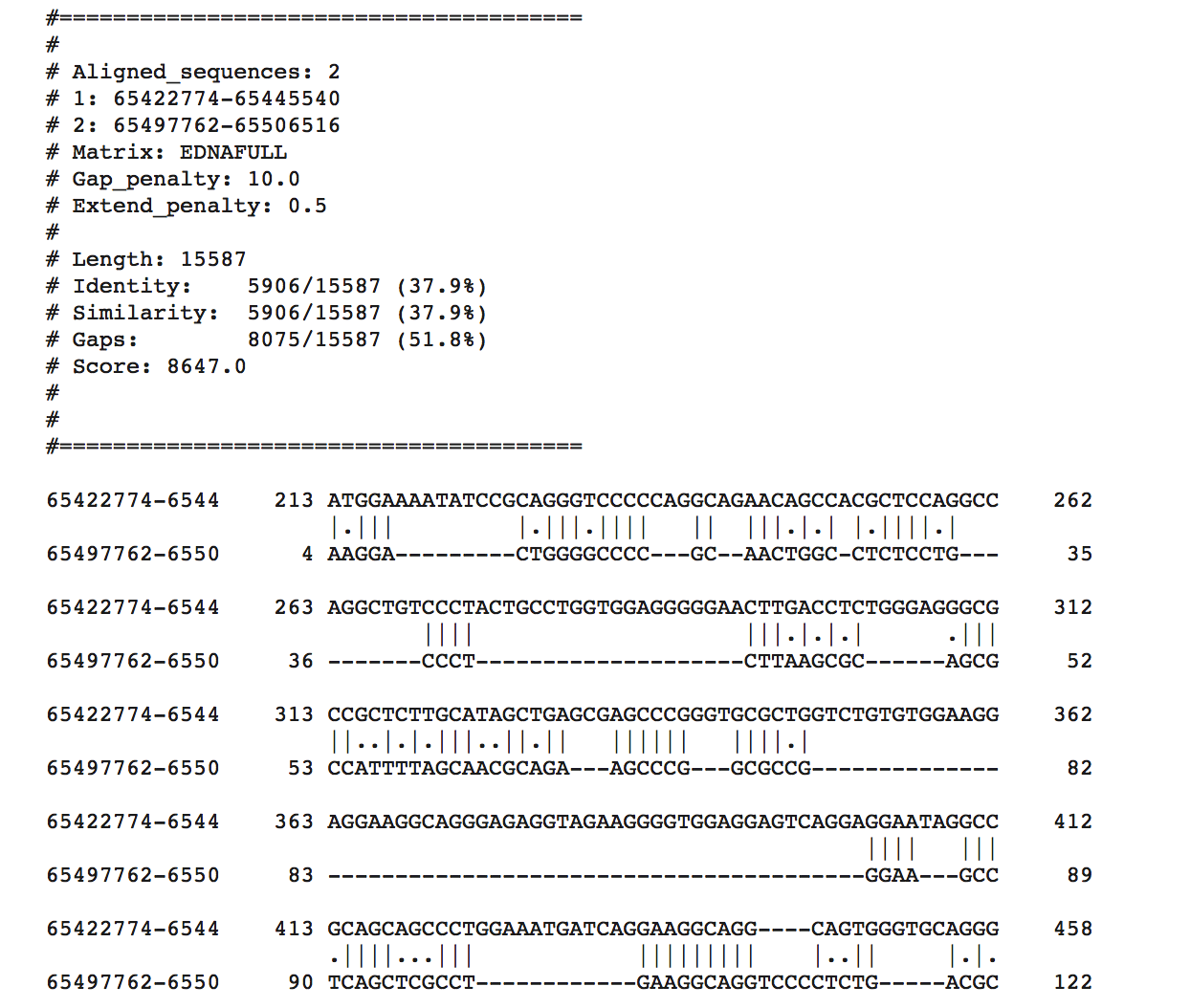 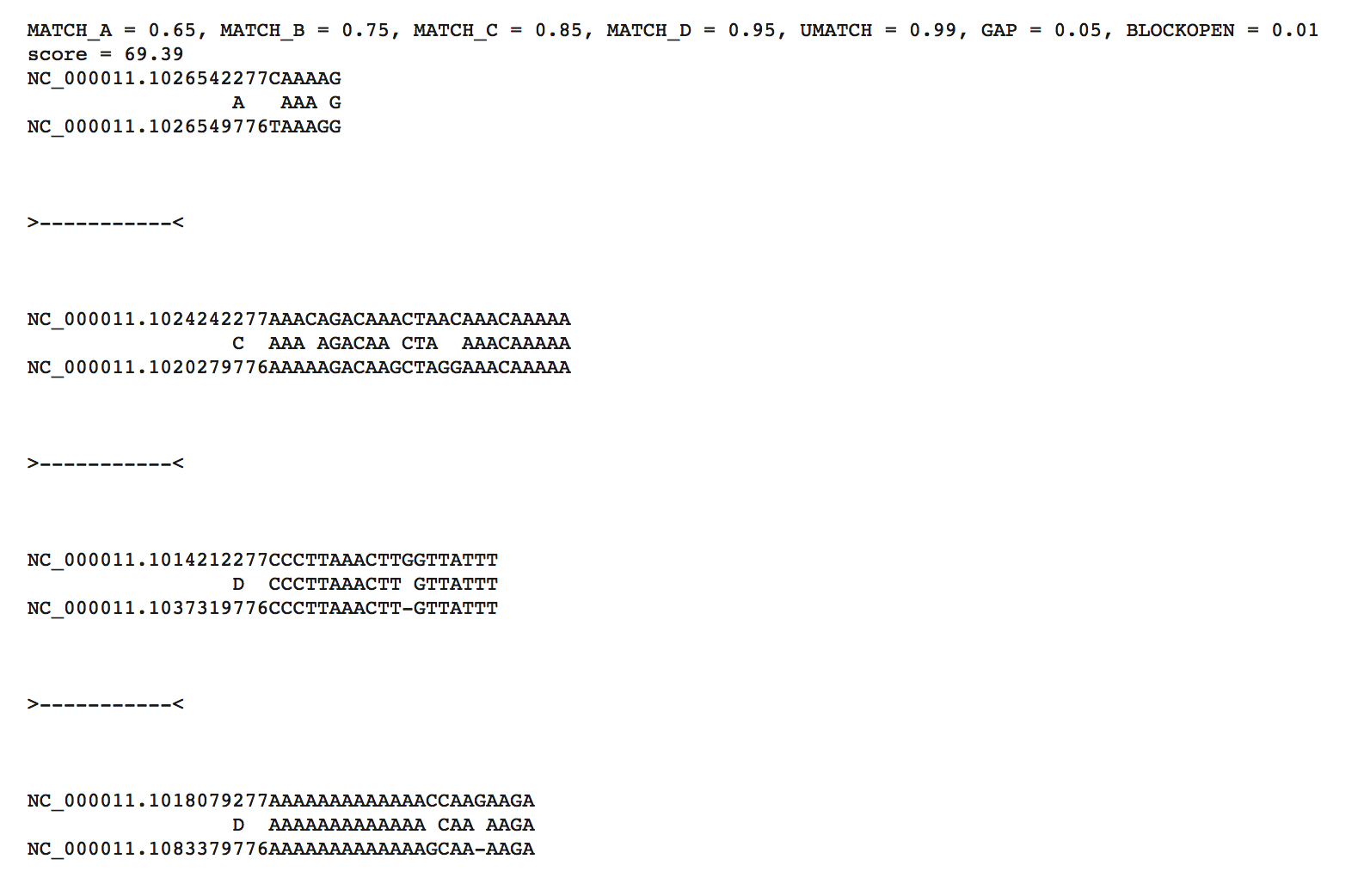 NEAT1 Major Transcription BLAST
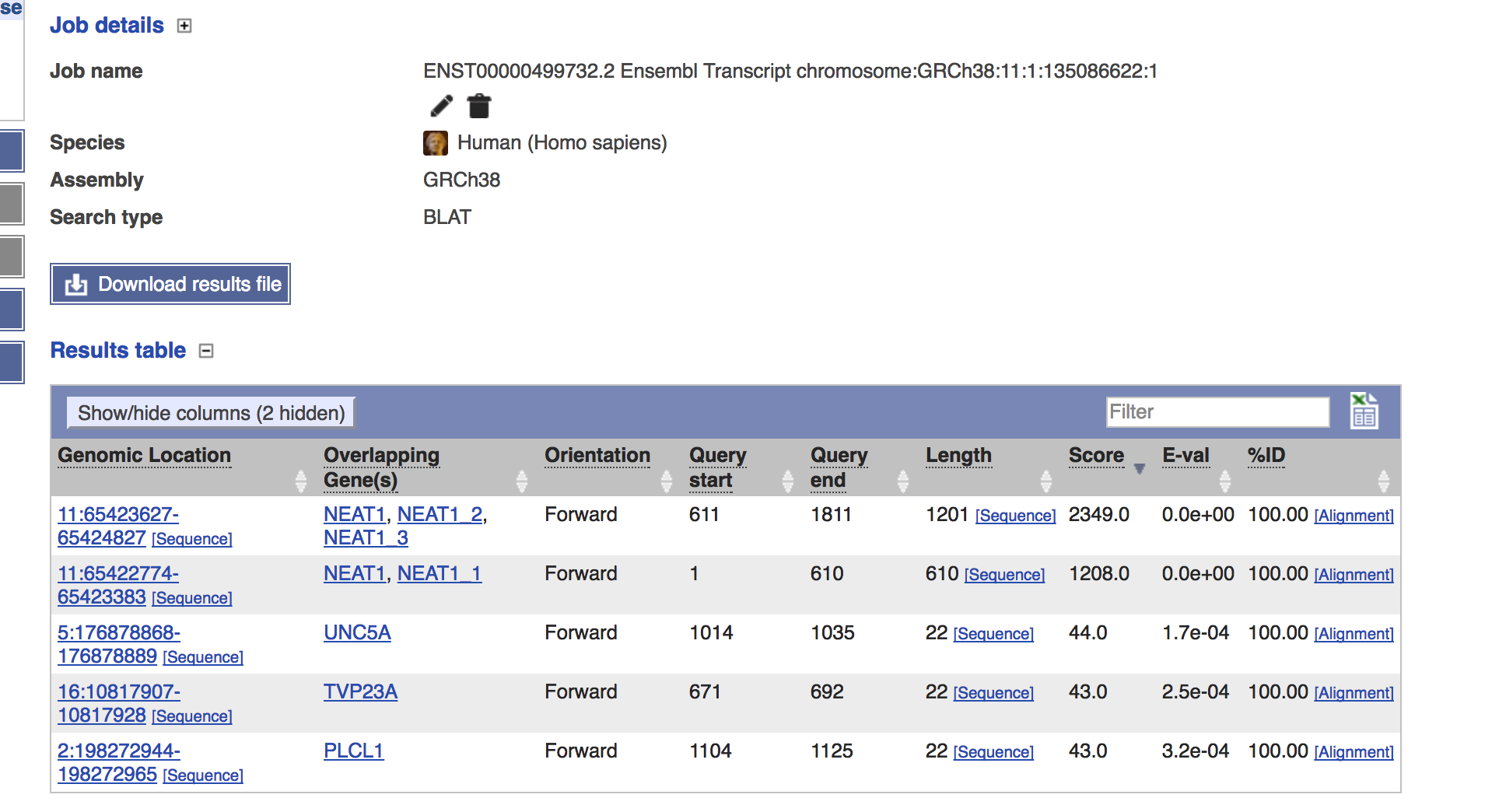 MALAT1 Major Transcription BLAST
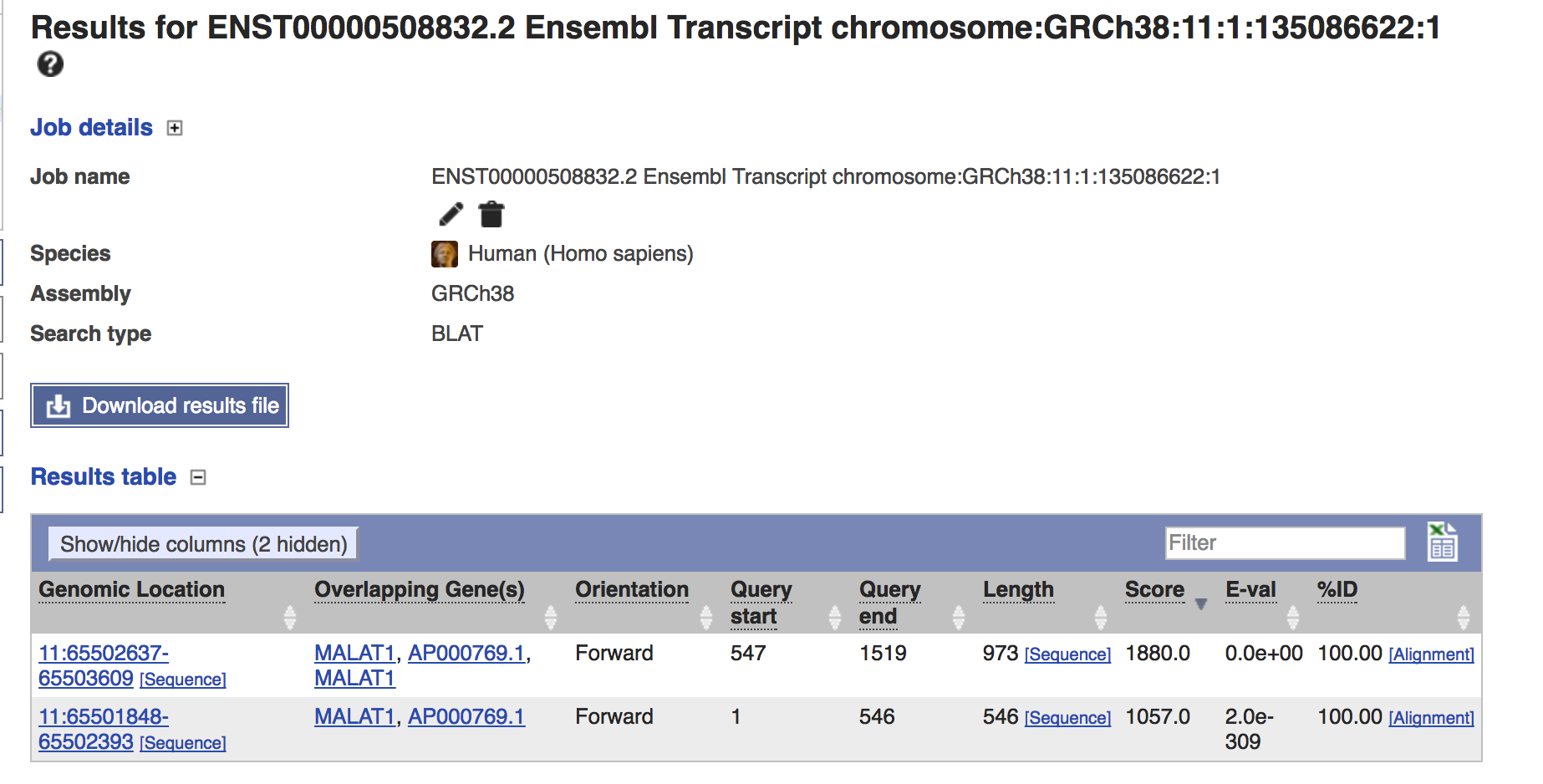